Germany and Visegrad states in the migration crisis – a way out of the tension to cooperation
CEEISA-ISA 2019 Joint International Conference, Belgrade
Stanislava Brajerčíková
Phd Candidate, Masaryk University, Faculty of Social Studies, Czech Republic 

The paper is presented as a part of the project “Germany and Out-of-Area Military Operations: Civilian Power, Trading State or Middle Power?” Registration number 17-12243S, supported by the Czech Science Foundation.
Content
Visegrad states (V4) – Germany relations – overview
Disputed points in the V4-Germany relations
Migration crisis – „apple of discord“ – German position
Migration crisis from the V4's point of view
Conclusions – potential for cooperation?
I. Visegrad states (V4) – Germany relations
II. Disputed points in the V4-Germany relations
Energy and climate policy
Nord Stream II
relations with Russia
Euroscepticism 
Internal political situation in Poland - violations against the principles of the rule of law and the controversial judicial reform 
Internal political situation in Hungary - Orbán's restructuring of the constitutional state and the accompanying restrictions on media freedoms, the undermining of the constitutional court, and the action he has taken against civil society organizations
III. Migration crisis – „apple of discord“
Position of Germany
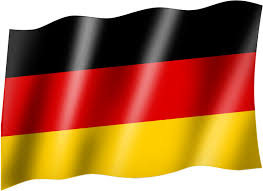 Migration crisis = common European problem
Coalition of „willing states“
„Open door“ policy
To differ between refugees and economic migrants
Agreement with Turkey
Mandatory migrant quotas
New financial mechanisms to support refugees
New resettlement programs
Within UNO „Comprehensive Refugee Response Framework“
IV. Migration crisis  V4's point of view
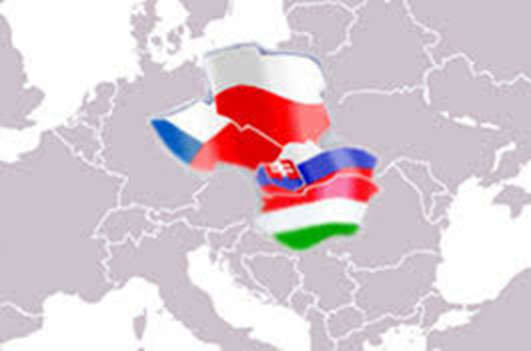 major risks for the current relatively 
stable political and security situation on 
the European continent
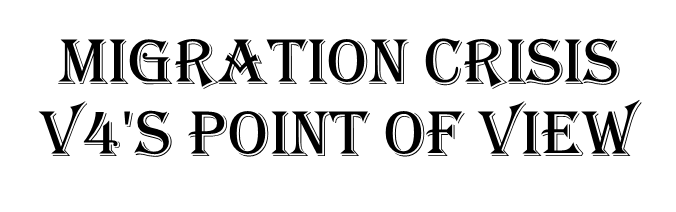 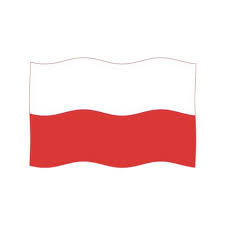 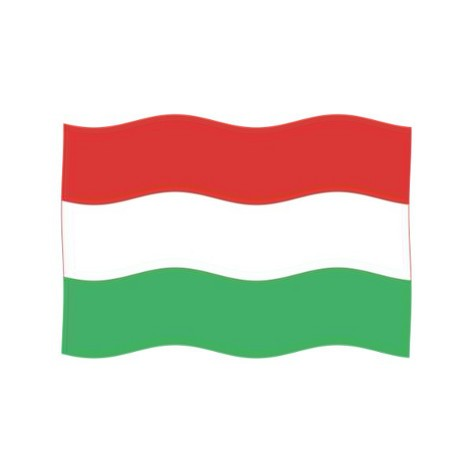 POLAND
HUNGARY
not to become a country of immigration
a separation fence along the border with Serbia and Croatia
not agree with the proposal of the possibility to deploy a coast and border guard on their territory
more than 170,000 asylum seakers in 2015; in 2017 - just under 3,400
Rejection of the UN Migration Pact
ECJ rejected claim against mandatory migrant quotas
from the beginning support for German plan
government's change = change in the position towards migration crisis
not agree with the proposal of the possibility to deploy a coast and border guard on their territory
rejection of the UN Migration Pact
Migration crisis  V4's point of view
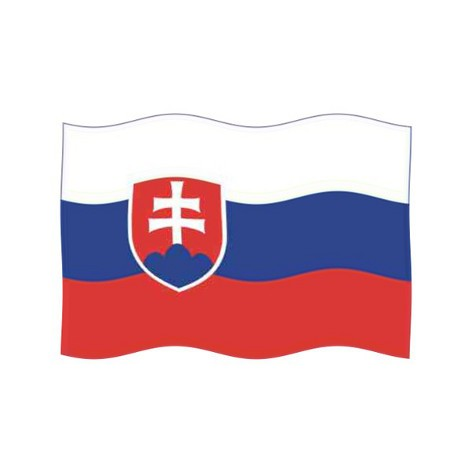 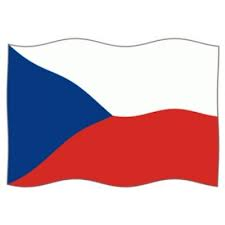 SLOVAKIA
THE CZECH REPUBLIC
the only V4 country that has agreed to take in small contingents of refugees
but no mandatory migrant quotas 
rejection of the UN Migration Pact
ECJ rejected claim against mandatory migrant quotas
opponent of EU solidarity on refugee policy
rejection of the UN Migration Pact
“Prime Ministers' Declaration on Migration”
a joint and coherent solution at the European level,
concentration on the fundamental causes of the migration crisis,
protection of the external EU frontiers, 
fully functioning hotspots, 
an effective policy of returning the migrants, 
no obligatory quotas 
principle of effective solidarity 
an effective reform of the Dublin Regulation
V. Conclusions potential for cooperation?
German behaviour viewed by the V4 states as a manifestation of new European political assertiveness and German unilateralism
Germany views the negative attitude of its partners as a manifestation of stubbornness and lack of solidarity
clear interest of the V4 in providing developmental and humanitarian help to migrants’ countries of origin as well as transit countries
willingness to participate in preparing strategies for efficient and integrated developmental cooperation based on the principles of political coherence for development and partnership with these countries
readiness to increase the efficiency of bilateral and EU assistance for the groups endangered in the countries and regions threatened by conflicts 
common GERMANY – V4 project – agreed in the Declaration  of the Visegrad Group and the Federal Republic of Germany on the occasion of the 30th anniversary of historic changes in Central Europe
Thank you for attention!